Easter traditions in USA
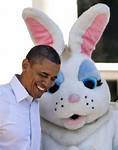 By:Antonio Milić
Slika 1. : Barrack Obamma i zeko 
Izvor:dalje.com
Easter celebration
Much parades, carnivals, Easter egg decorations, music and much more…. 
The most known carnival is the Mardi Gras carnival. It is held 47 days before Easter. 
The most known  
place that Mardi  
Gras carnival is 
held is N. Orleans
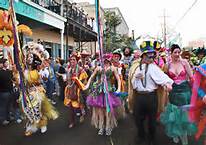 Slika 2. : Mardi Gras carnival 
Izvor: www.bourbonstreet-tokyo.com
Easter customs and traditions in USA
A must play Easter game for American kids is Easter egg roll. 
Easter parties are also a common sight during this holiday. 
The popular Easter symbols like Easter bunny and egg tree were first brought in by the German settlers who arrived in the Pennsylvania Dutch country during the 1700s.
And much more…
Slika 3.: Easter egg roll
Izvor:americanveteranmagazine.blogspot.com
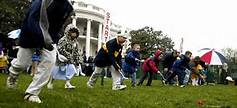 IZVORI
http://www.indobase.com/holidays/easter/easter-traditions-around-the-world/easter-in-us.html
This is the end of this short presentation. Thank you. (the crowd is cheering).